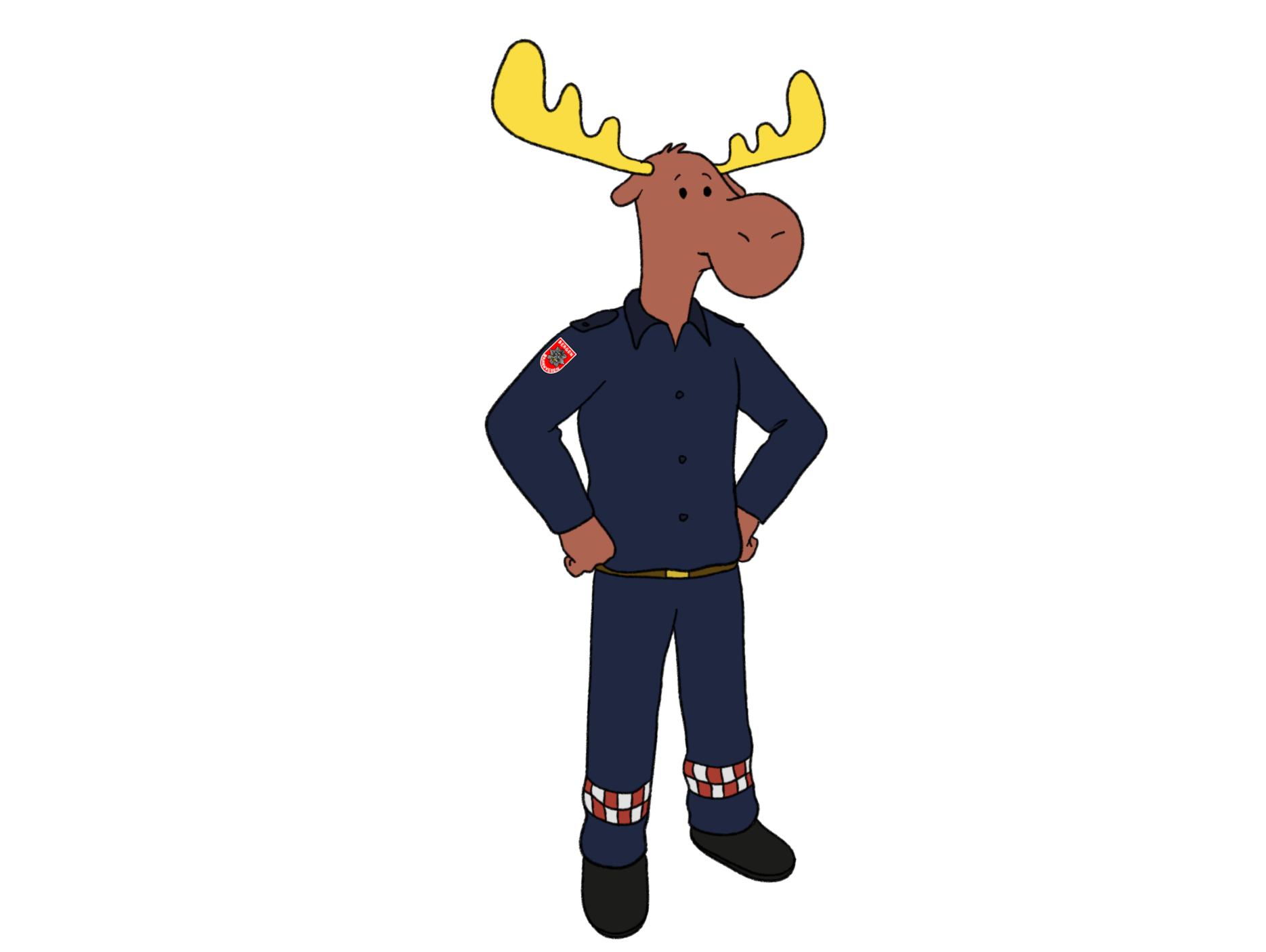 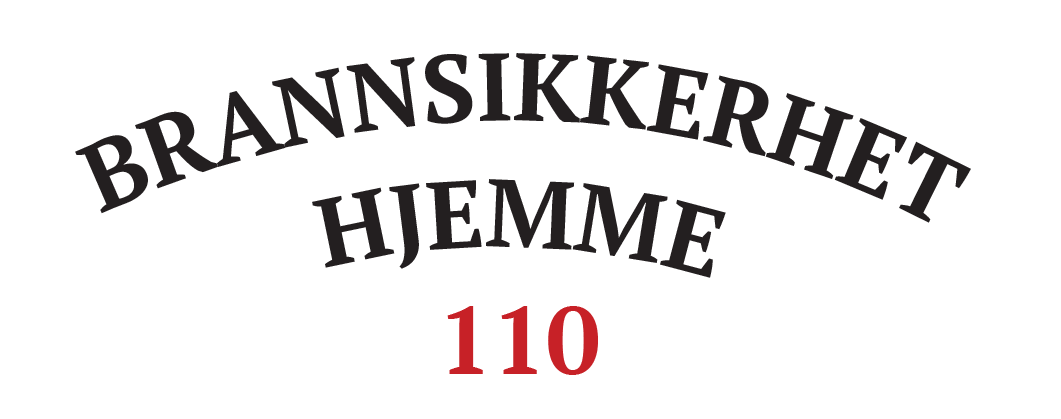 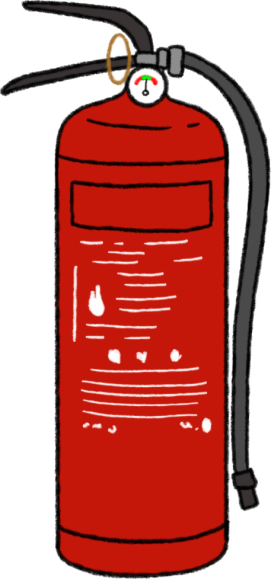 1
[Speaker Notes: Brann kan forhindres ved forebygging, kunnskap og sunn fornuft.

De aller fleste branntilløp kan slokkes før de får utvikle seg til en brann.]
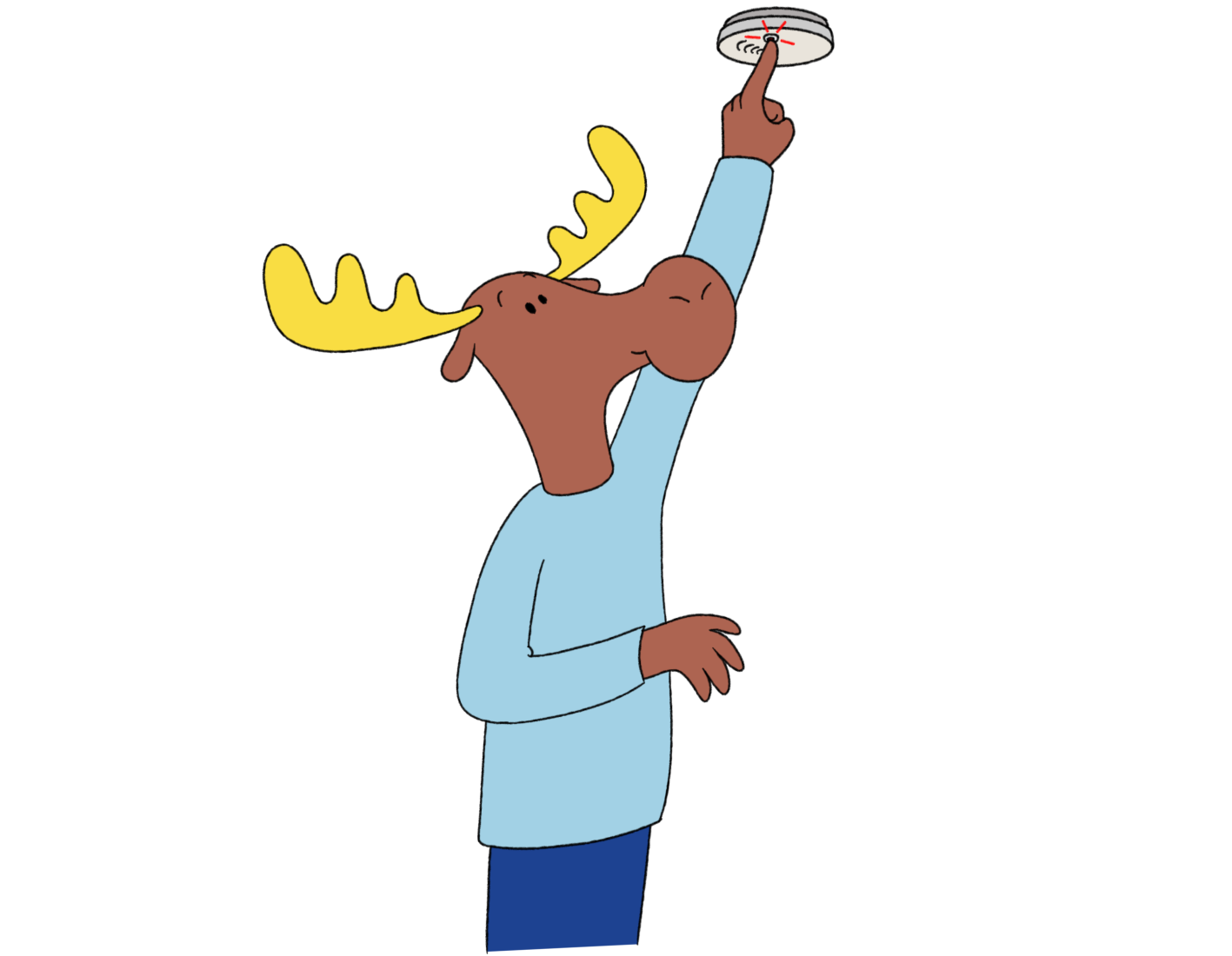 Røykvarsleren redder liv
2
[Speaker Notes: Alle boliger skal ha minst én fungerende røykvarsler eller et brannalarmanlegg i hver etasje.

Alarmen skal høres fra alle soverom og oppholdsrom når dørene er lukket. Dersom den ikke høres i alle rom anbefales det å montere flere røykvarslere.

Plasseres i taket.

Må testes jevnlig. Test røykvarsleren jevnlig med testknappen og bytt batteri én gang i året. 
1. desember er Røykvarslerdagen. Brannvesenet anbefaler alle å bytte batteri denne dagen og gjøre dette til en rutine.]
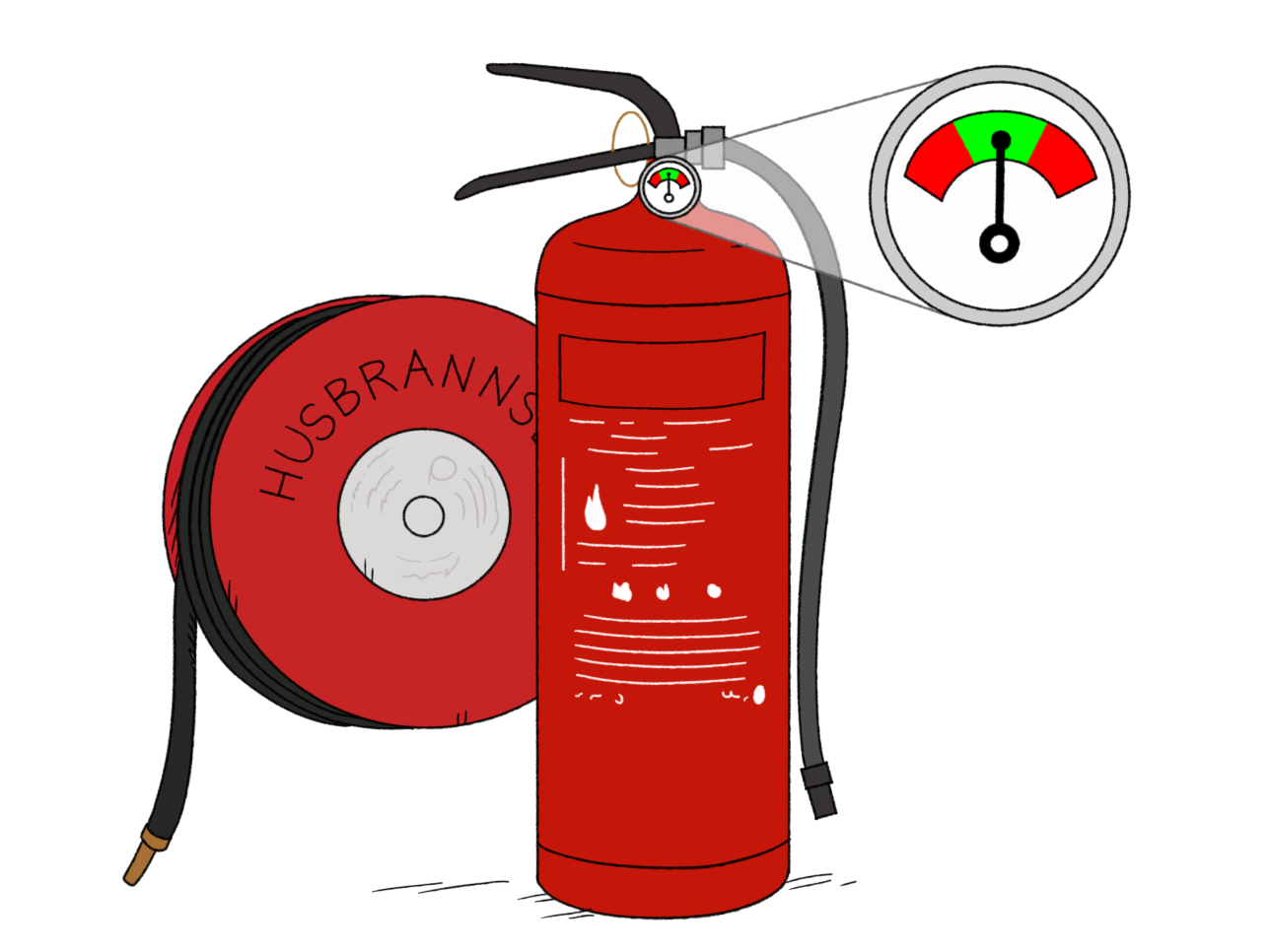 Slokkeutstyr
3
[Speaker Notes: Det skal være minimum ett fungerende slokkeutstyr i hver boenhet og minst en for hver etasje i boenheten: husbrannslange / brannslukkingsapparat. Gjerne begge deler. 

Slokkeutstyret skal være lett tilgjengelig, som for eksempel i gangen eller på kjøkkenet. Husbrannslangen skal rekke frem til alle rom i huset og være koblet til vann.

Forklar hvordan man sjekker at brannslukkingsapparatet er klart til bruk/virker (vis på apparatet hvordan dette gjøres).  
Pilen på manometeret skal stå på grønt, da er apparatet klart til å brukes. Det er viktig å se til at slangen er hel uten sprekker og at splinten er i. 

Tilleggsinformasjon: 
Ved spørsmål om hva som anbefales av skum eller pulver, så anbefaler brannvesenet begge, men skumapparat gjør mindre skade på inventar enn pulverapparat.]
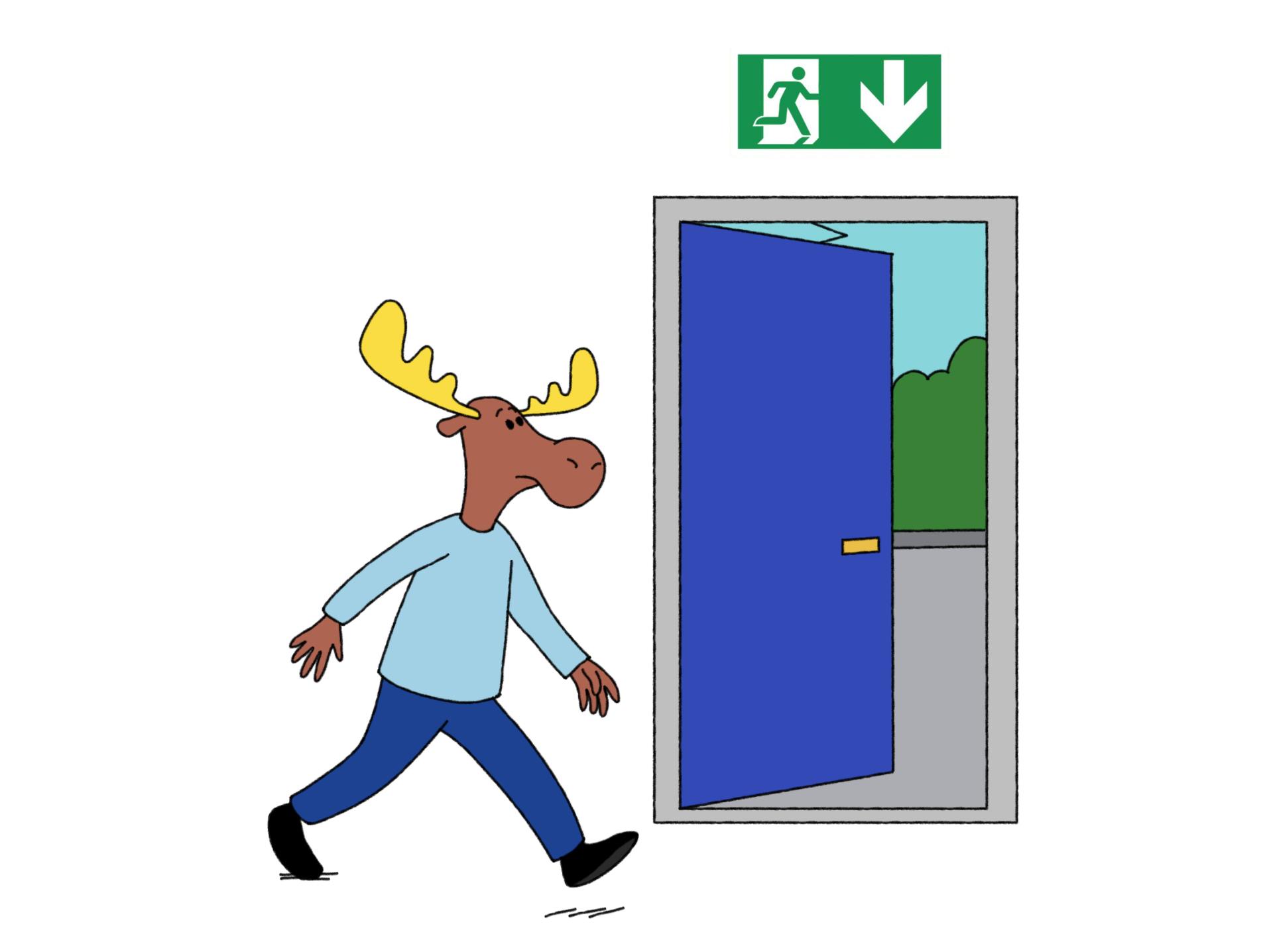 Rømnings-veier
4
[Speaker Notes: Det er viktig å ha en plan for rømning. Er du usikker på hvor rømningsveien er, ta kontakt med huseier for en gjennomgang. 

Øv gjerne sammen med familien din, alene eller dem du bor med.

Du skal kunne komme deg raskt ut av boligen – uten å bruke nøkkel. 

Hold rømningsveiene frie for rot og andre hindringer. Rotete rømningsveier kan være til hindre både for deg, andre beboere, samt operativ som skal inn å gjøre slokkearbeid.]
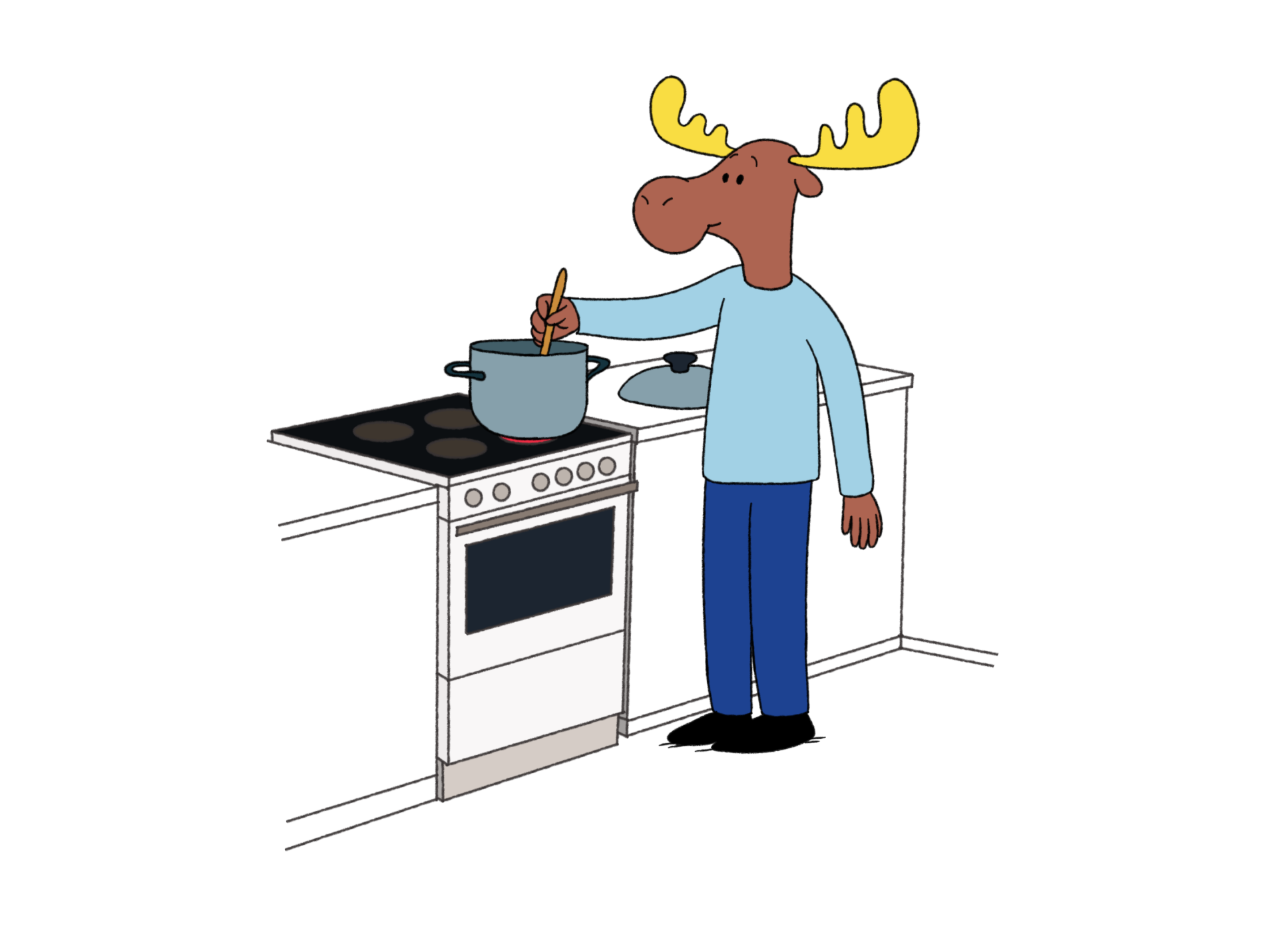 Pass på komfyren
5
[Speaker Notes: Hold alltid et øye med komfyren når den er i bruk. Blir du avbrutt i matlagingen, trekk maten til siden og skru av platen. 
Ca. 50% av branner og branntilløp i boliger starter på kjøkkenet. 
Vi anbefaler å ikke lage mat på nattestid eller etter inntak av alkohol.]
Komfyrbrann
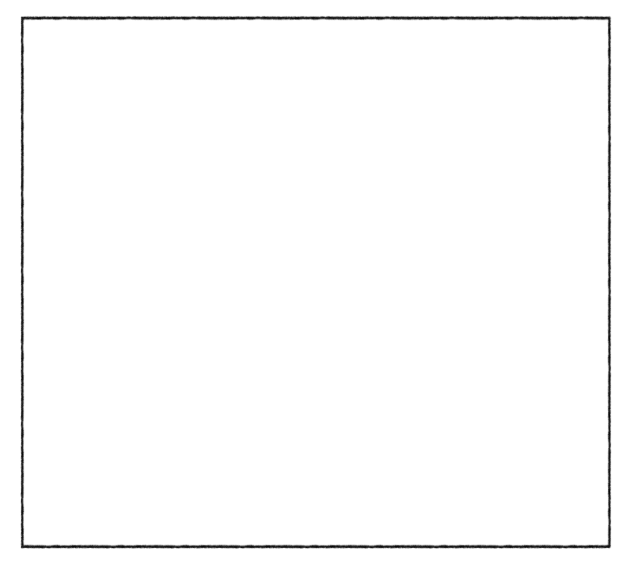 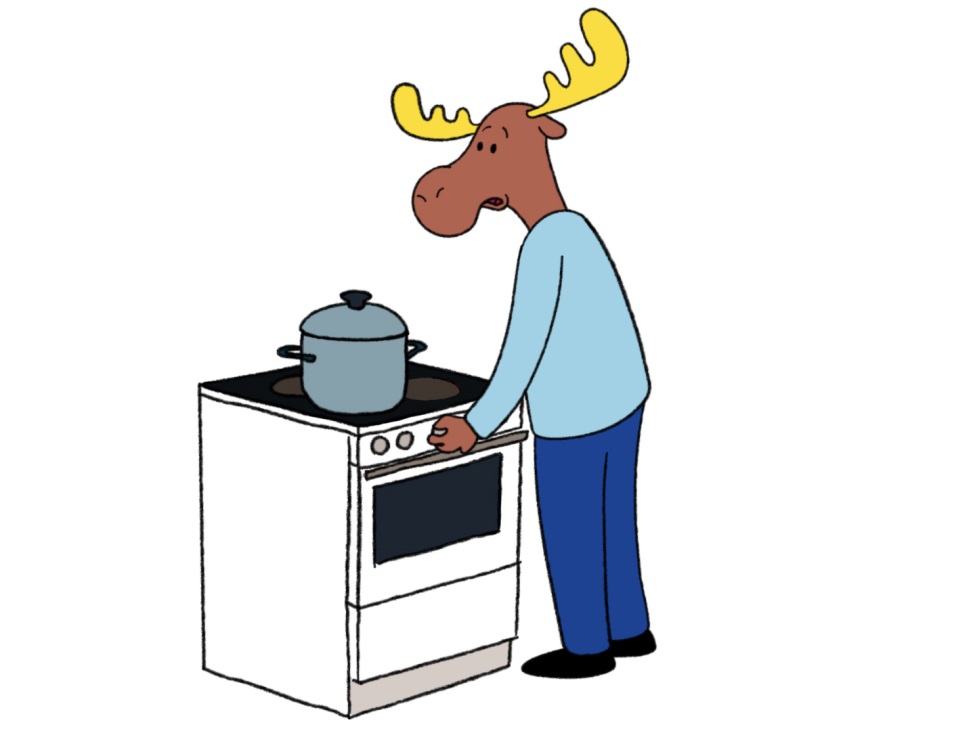 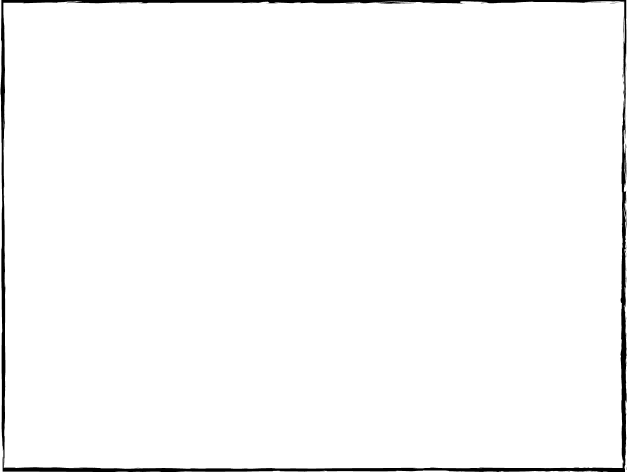 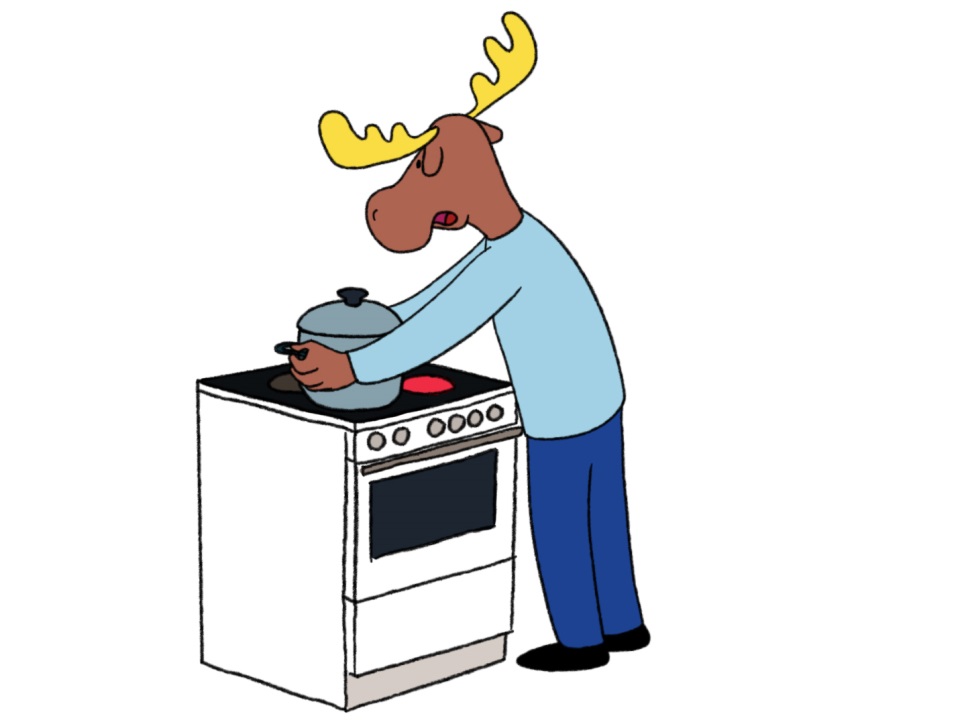 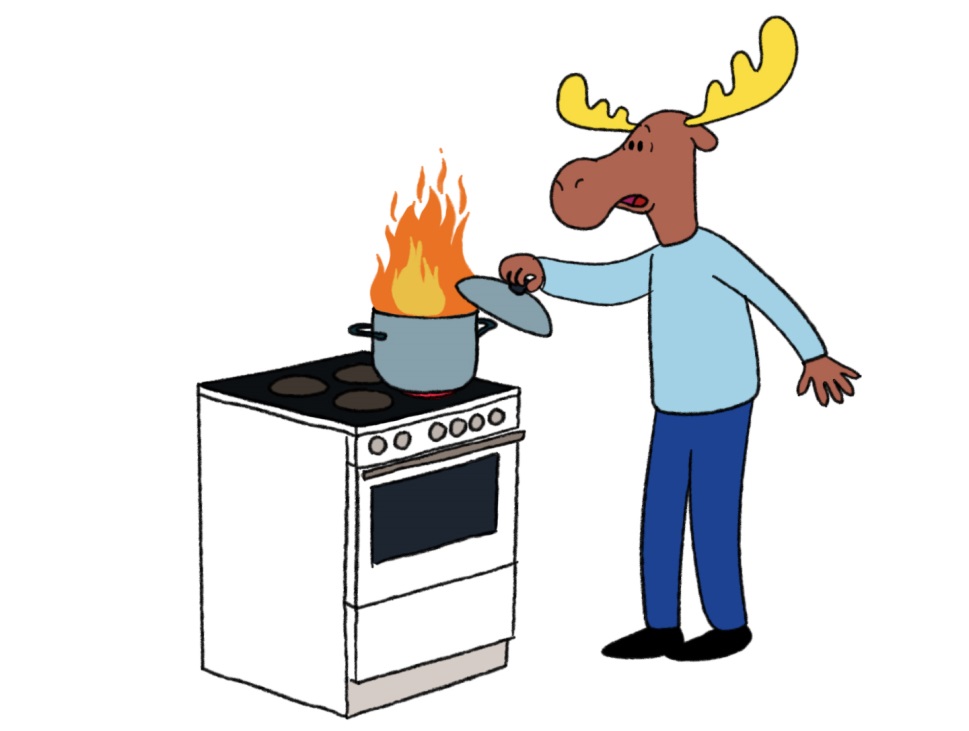 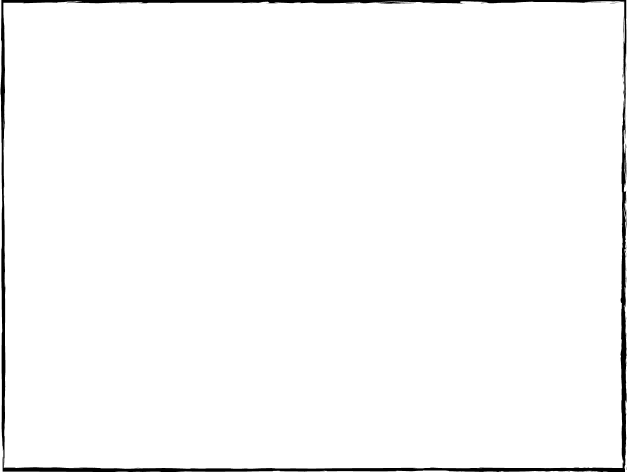 Skru av platen
Trekk gryten til siden
Ta på lokk
6
[Speaker Notes: Ved brann i gryte:

Ta på lokk, trekk gryten til siden og skru av platen. 

Ved å ta på lokket kveler du flammen. Ved å trekke gryten til siden og skru av platen fjerner du kilden til varme. 

Aldri bruk vann for å slokke brann i gryte, da dette forverrer flammeutviklingen.]
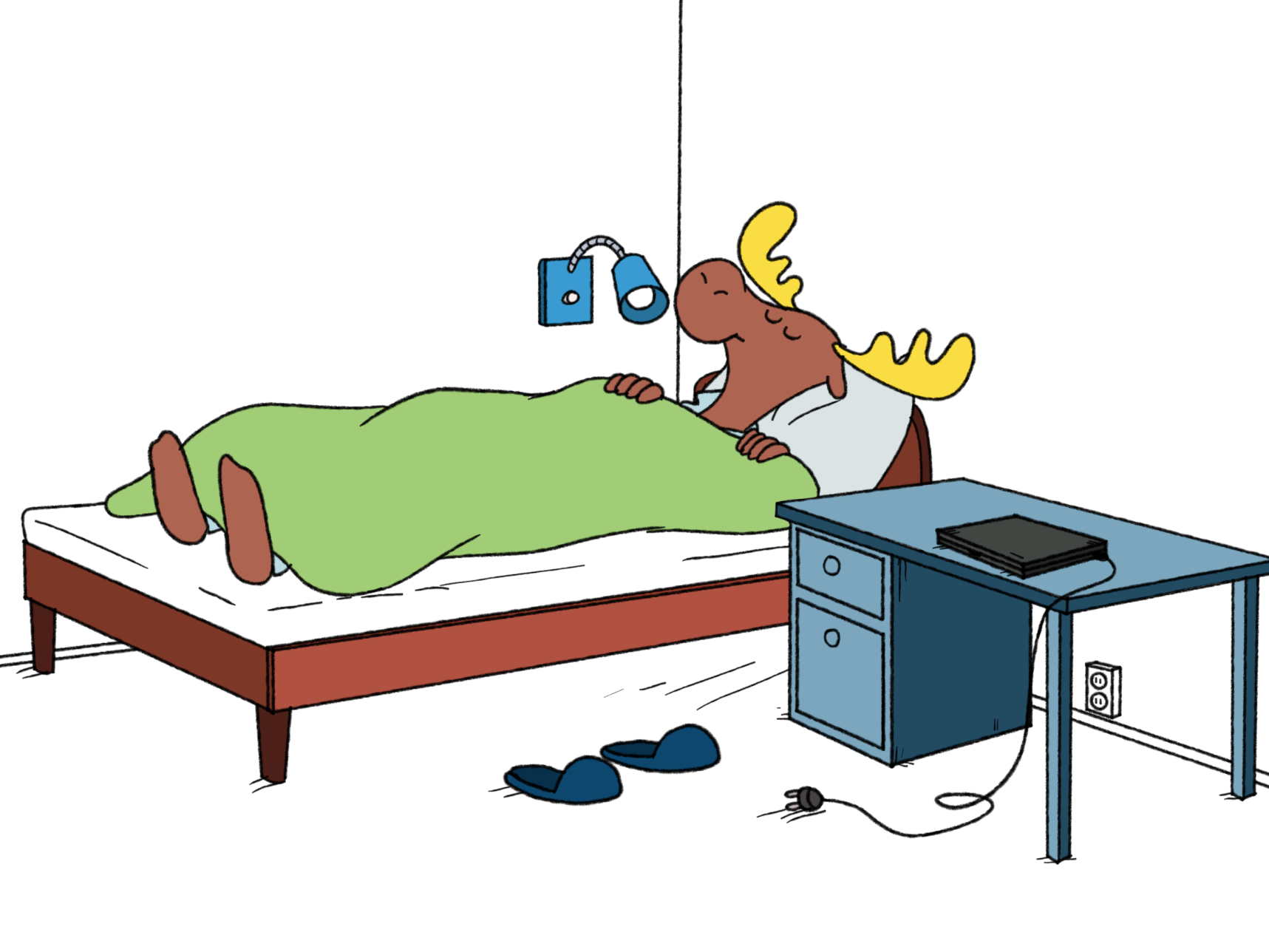 Sov trygt
7
[Speaker Notes: Elektroniske apparater skal brukes i våken tilstand og du skal være til stede. 

Unngå å lade laptop, nettbrett og mobiltelefoner om natten.]
Ikke om natten
8
[Speaker Notes: Slå alltid av oppvaskmaskin, tørketrommel og vaskemaskin når du legger deg eller forlater boligen.]
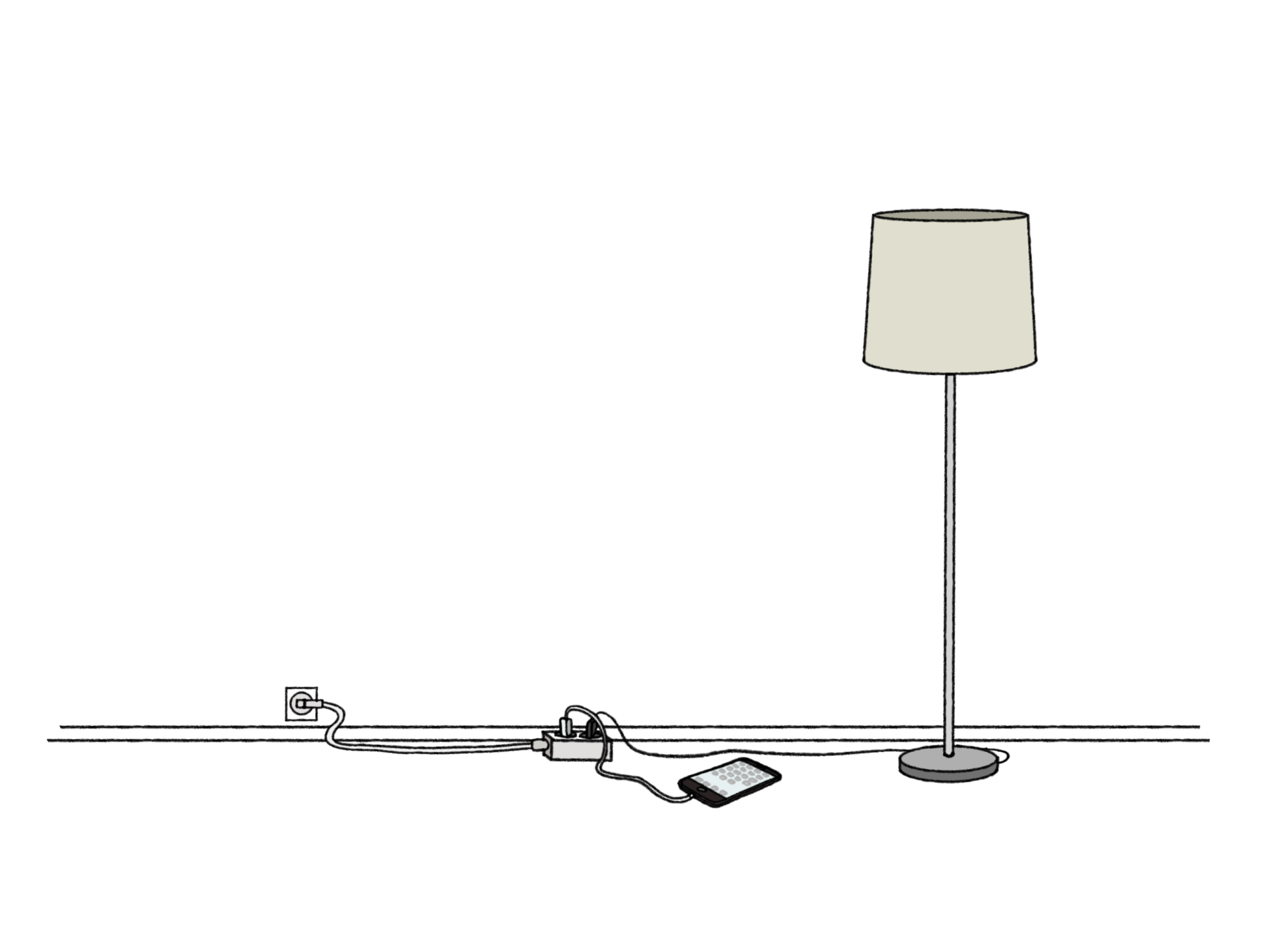 Bruk av skjøteledning
9
[Speaker Notes: Dersom man har mange elektriske produkter bør man unngå å overkoble skjøteledningene.

Huskeregel: ikke bruk flere kontaktpunkter enn skjøteledningene har.

Kjøleskap, vaskemaskin/tørketrommel og oljeovner skal kobles direkte i kontakten på veggen og kontakten skal være jordet.]
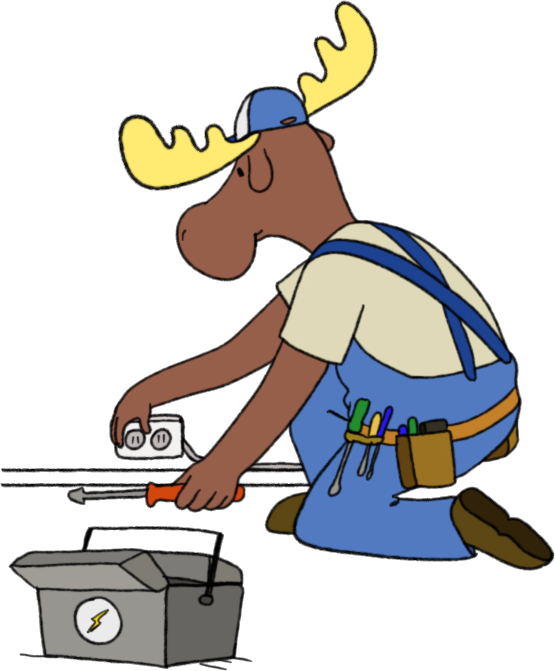 Bruk godkjent elektriker
10
[Speaker Notes: Bare godkjente elektrikere har lov til å montere og reparere elektriske anlegg og elektrisk utstyr, for eksempel stikkontakter.

Enkel montering av lamper kan man gjøre selv.]
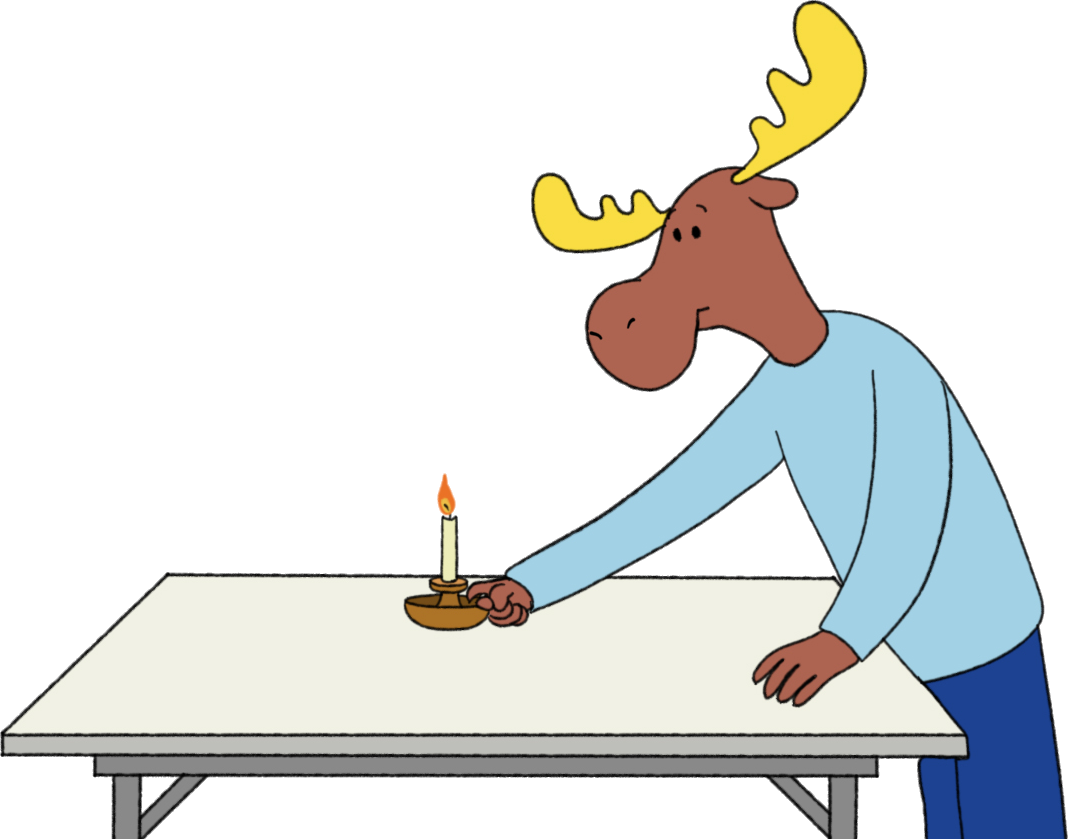 Pass på levende lys
11
[Speaker Notes: Vær forsiktig ved bruk av åpen flamme. 

Hold alltid øye med levende lys. Slokk lyset når du forlater rommet.

Ikke plasser brennende lys nær brennbart materiale (som gardin, aviser, duk, servietter osv.) 

Tips:
LED – lys som er batteridrevet kan være et godt supplement for levende lys. Ikke bare er det mer brannsikkert, men de gir også bedre inneklima.
De kommer i ulike størrelser og former og kan kjøpes på alle jernvarebutikker.]
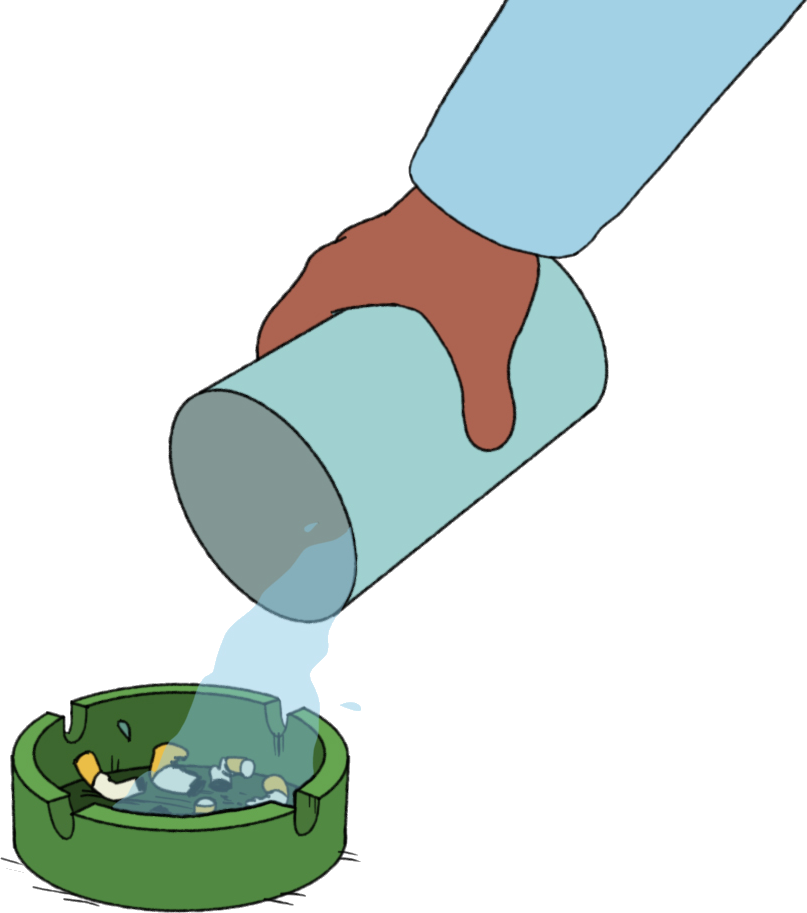 Slokk sigarettene
12
[Speaker Notes: Varm aske eller sigarettsneiper må slokkes (med vann) før de kastes i bosset.  

Viktig å ikke dekke over røykvarslere/brannalarmer ved røyking av vannpipe eller sigaretter.]
Hvis det brenner
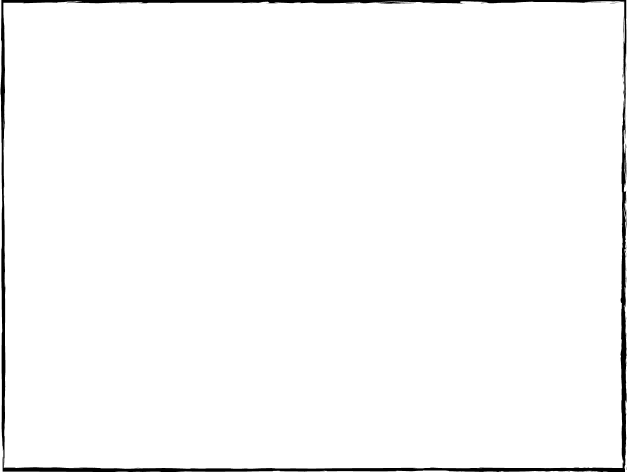 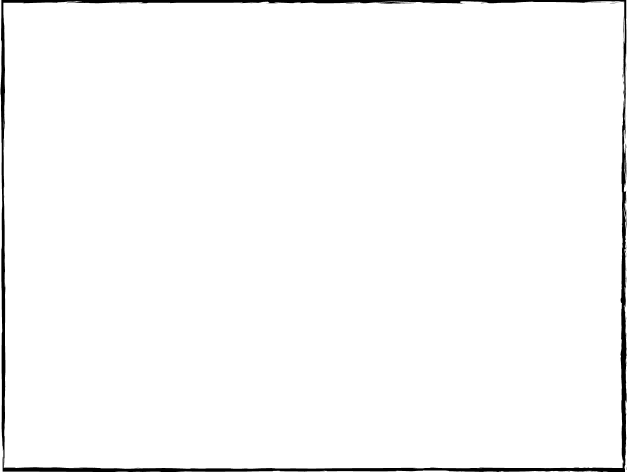 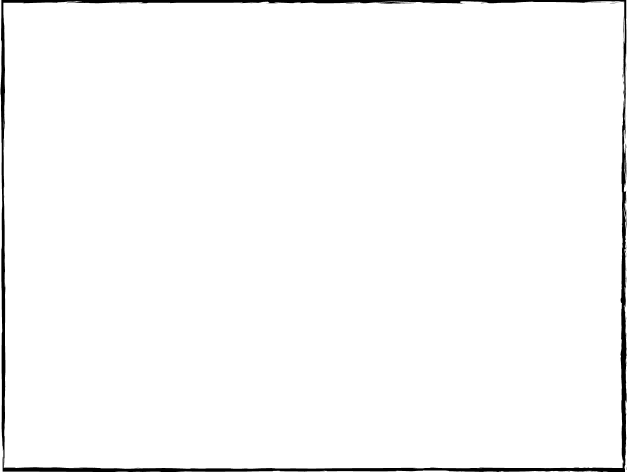 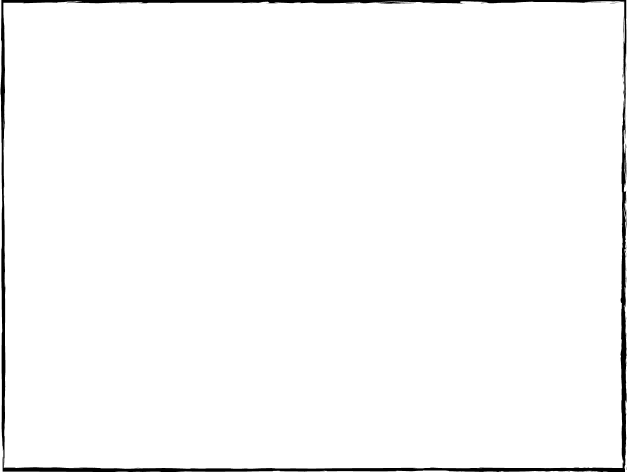 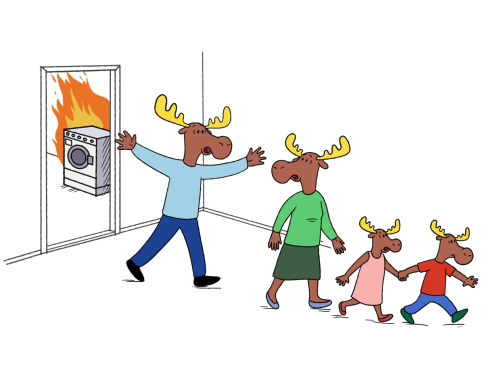 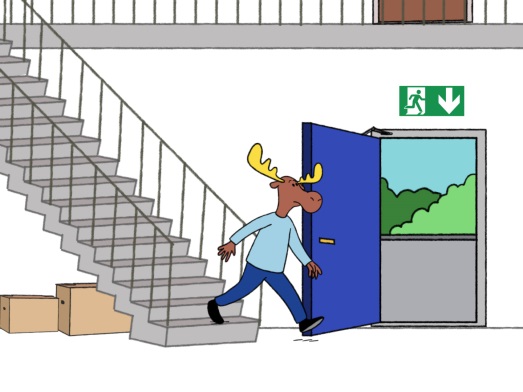 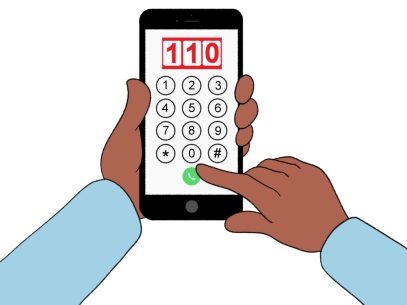 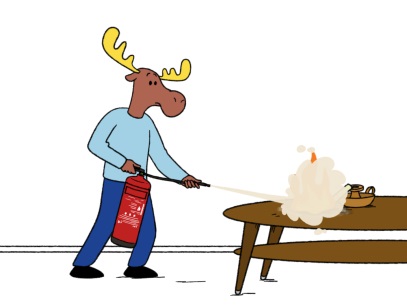 Rømme
Redde
Varsle
Slokke
13
[Speaker Notes: REDDE alle som er i fare. VARSLE nødnummer 110. SLOKKE dersom mulig. RØMME ut og lukk vindu og dører.

Dersom du er usikker på å slokke/for stort branntilløp, ikke slokk, men redd deg selv. Brannvesenet tar seg av slokkingen når de kommer.]
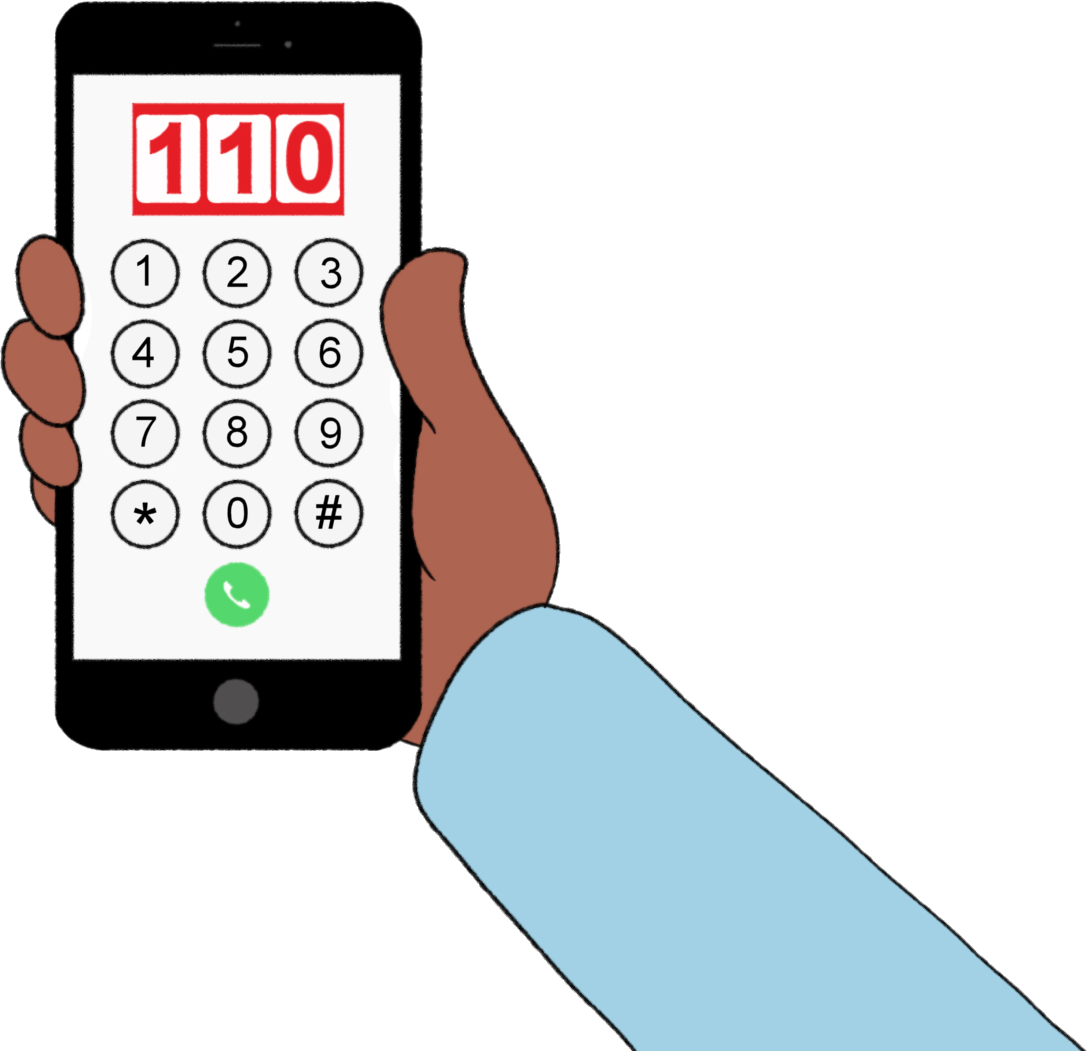 Ring 110 ved brann
14
[Speaker Notes: Det koster ingenting å ringe brannvesenet!
Snakk rolig og tydelig
Fortell hvem du er og hvor du er
Fortell hva som har skjedd

Dersom du ikke kan snakke norsk eller engelsk er det viktigste å lære adressen din.]
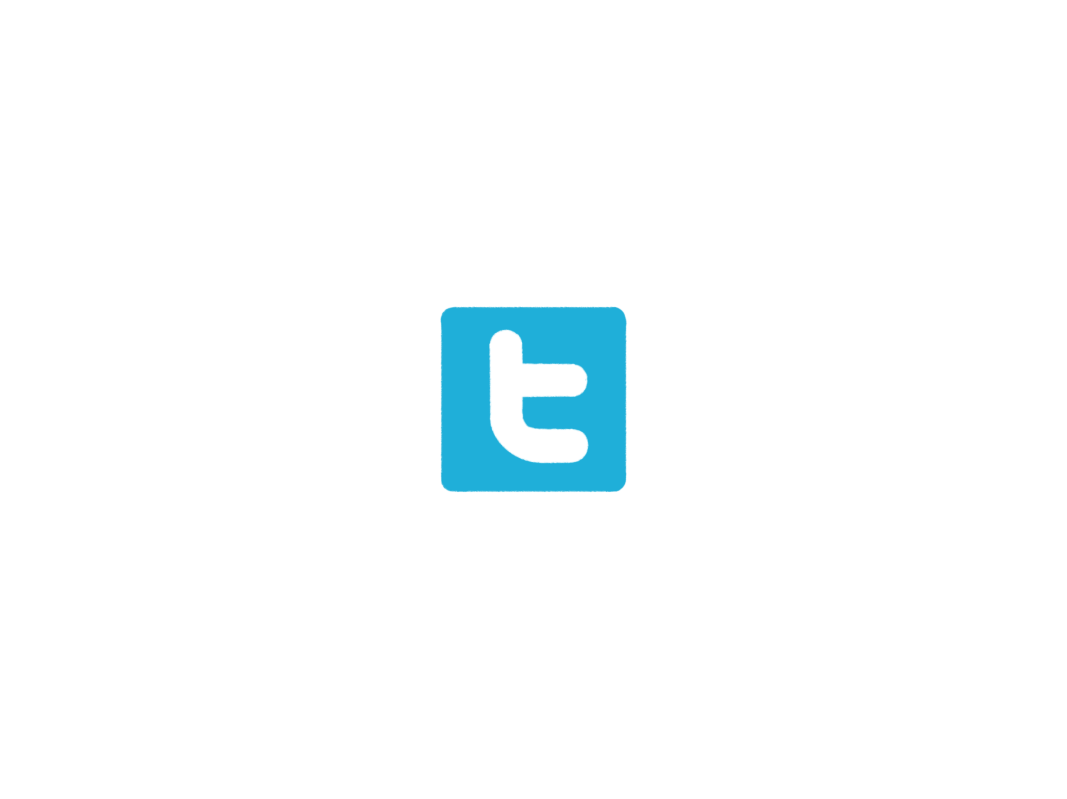 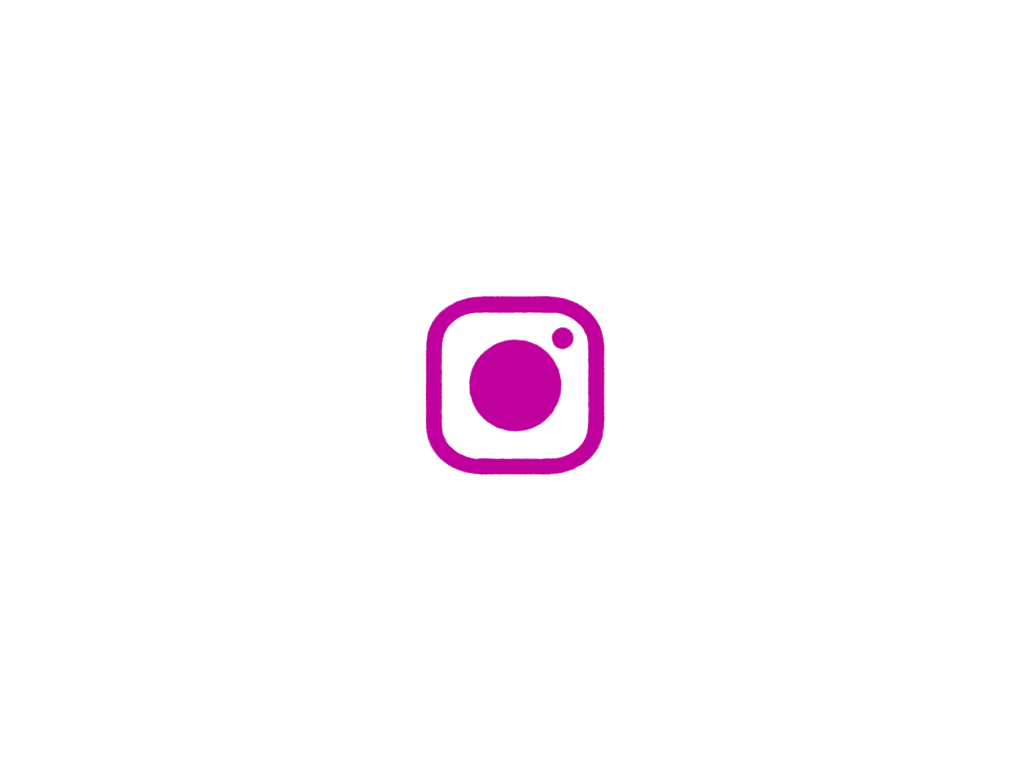 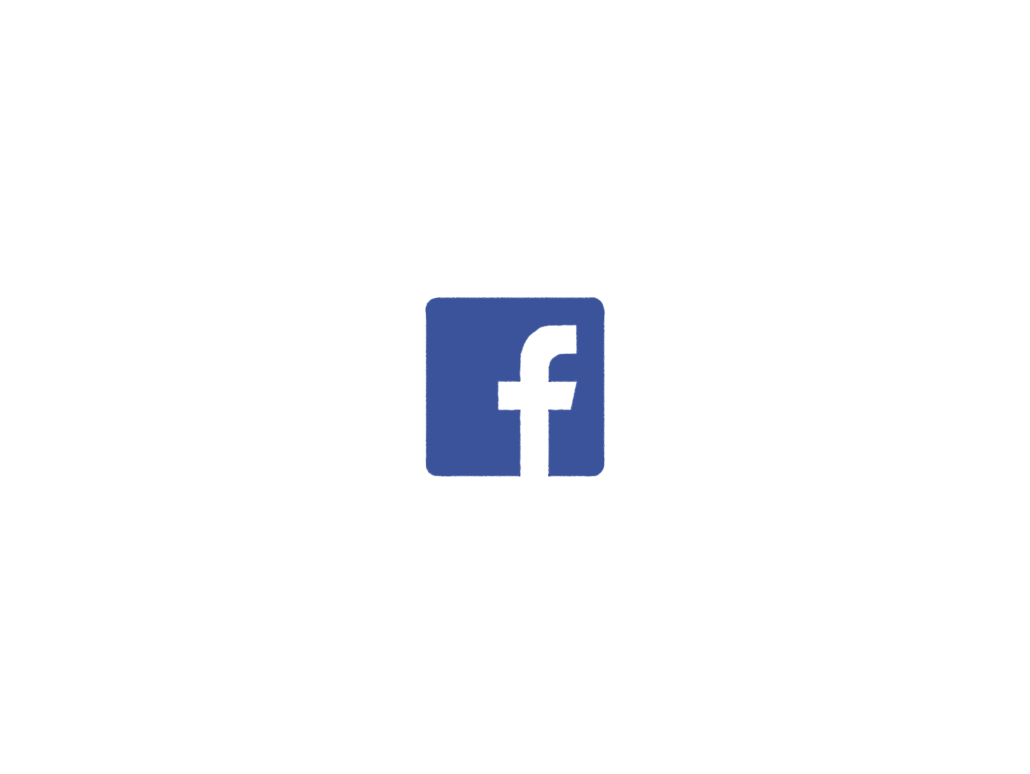 Utviklet av Bergen brannvesen, Etat for inkludering og Mikrofilm AS med støtte fra Det store brannløftet.
15
[Speaker Notes: Du kan følge Bergen brannvesen på både Twitter, Facebook og Instagram. Søk etter bergenbrannvesen.Vi har også en YouTube konto der det ligger flere nyttige filmer (der finner du også animasjonsfilmen fra dette kurset).]